"Field Line" Search Revisited
Felix Meier
7/16/2014
"Field Line" Search Revisited             Felix Meier GmbH
1
The Shape of the Dipole Field
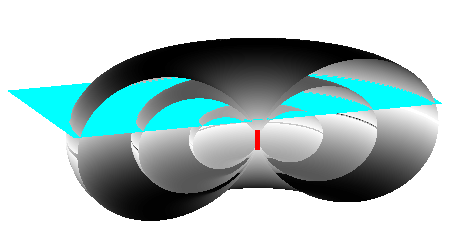 Vertical Transmitter Antenna
7/16/2014
"Field Line" Search Revisited             Felix Meier GmbH
2
The Shape of the Dipole Field
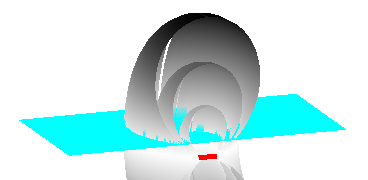 Horizontal Transmitter Antenna
7/16/2014
"Field Line" Search Revisited             Felix Meier GmbH
3
Antenna Axis and Magnetic Field
Maximum Signal
No Signal
7/16/2014
"Field Line" Search Revisited             Felix Meier GmbH
4
Projection
Signal
1.0
ϑ
ϑ
0°
30°
60°
90°
7/16/2014
"Field Line" Search Revisited             Felix Meier GmbH
5
Projection
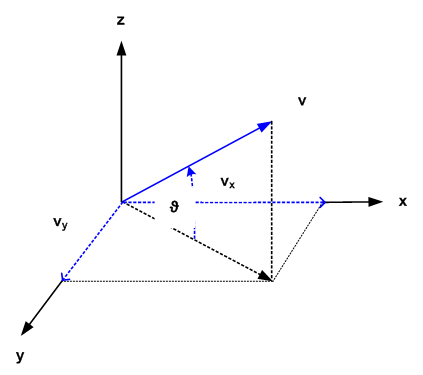 7/16/2014
"Field Line" Search Revisited             Felix Meier GmbH
6
Layer Model
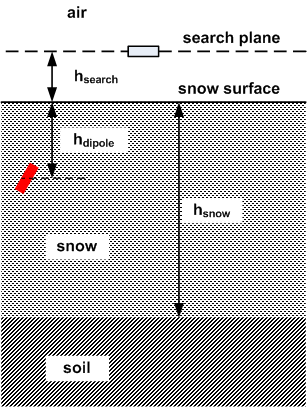 7/16/2014
"Field Line" Search Revisited             Felix Meier GmbH
7
H Field Profile
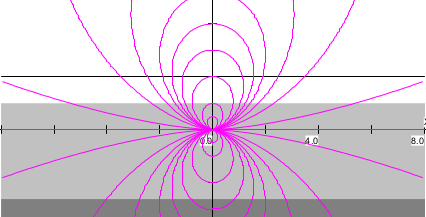 Horizontal Transmitter Antenna
7/16/2014
"Field Line" Search Revisited             Felix Meier GmbH
8
Projection of H Field onto the Search Plane
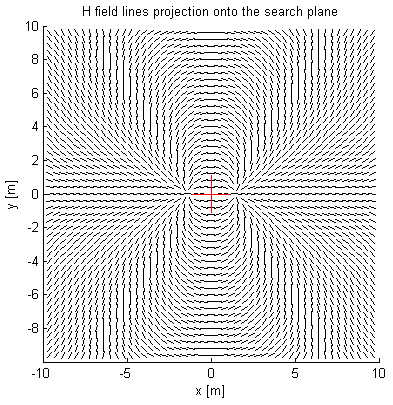 Horizontal Transmitter Antenna
7/16/2014
"Field Line" Search Revisited             Felix Meier GmbH
9
H Field Profile in the x/z Plane
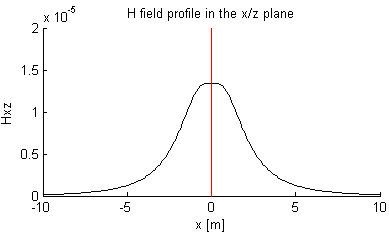 Horizontal Transmitter Antenna
7/16/2014
"Field Line" Search Revisited             Felix Meier GmbH
10
H Field Profile in the x/z Plane
No Z Antenna
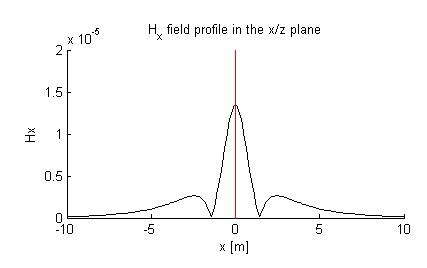 Horizontal Transmitter Antenna
7/16/2014
"Field Line" Search Revisited             Felix Meier GmbH
11
Distance Indication
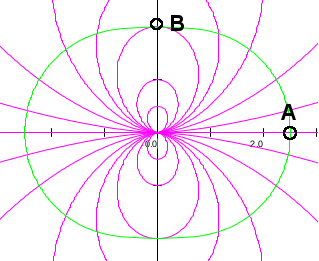 Horizontal Transmitter Antenna
7/16/2014
"Field Line" Search Revisited             Felix Meier GmbH
12
H Field Profile
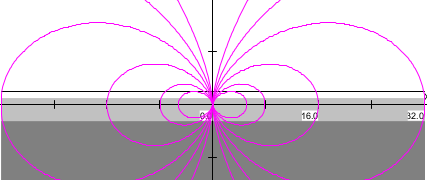 Vertical Transmitter Antenna
7/16/2014
"Field Line" Search Revisited             Felix Meier GmbH
13
Projection of H Field onto the Search Plane
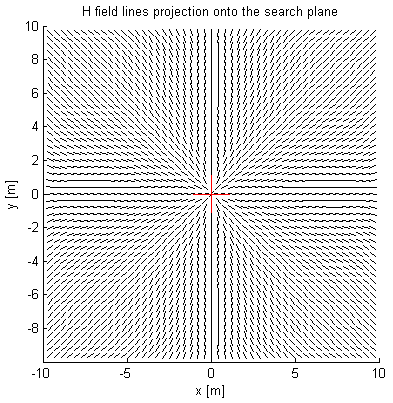 Vertical Transmitter Antenna
7/16/2014
"Field Line" Search Revisited             Felix Meier GmbH
14
H Field Profile in the x/z Plane
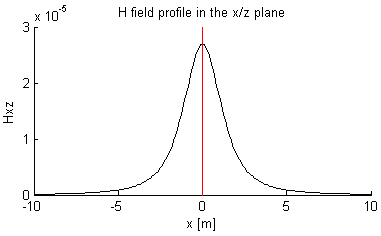 Vertical Transmitter Antenna
7/16/2014
"Field Line" Search Revisited             Felix Meier GmbH
15
H Field Profile in the x/z Plane
No Z Antenna
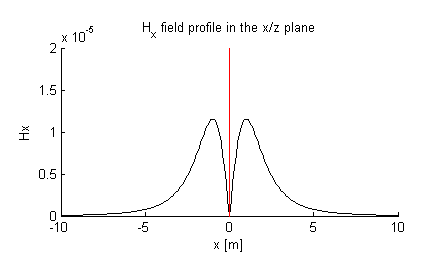 Vertical Transmitter Antenna
7/16/2014
"Field Line" Search Revisited             Felix Meier GmbH
16
H Field Profile in the x/z Plane
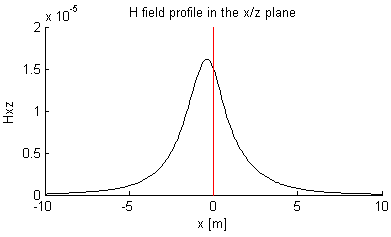 30° Inclined Transmitter Antenna
7/16/2014
"Field Line" Search Revisited             Felix Meier GmbH
17
Thank you for your attention !
7/16/2014
"Field Line" Search Revisited             Felix Meier GmbH
18